感染症対応時の避難所レイアウト（例）<避難受付時>
専用階段、専用トイレの確保をする。（専用階段について、確保が難しい場合は、時間的分離・消毒等の工夫をした上で兼用することもあり得る。健康な人との兼用は不可。）
Ｒ２．６．１０
第２版
＜集合スペース＞
＜専用スペース＞
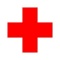 看護師や
保健師による巡回
物資
保管場所
手洗い場
着替えスペース
女性用
発熱者等専用階段
炊き出し
おむつ
交換
専用トイレ
男性更衣室
専用スペースと専用トイレ、独立した動線を確保できない場合は、濃厚接触者専用避難所を別途開設することも考えられます。
物資
配布場所
避難者スペース
避難者スペース
女性更衣室
発熱者等ｿﾞｰﾝ
授乳
スペース
テープ
女性トイレ
境界線
一人分ずつ
小分けにして配食
ｚ
軽症者等
（一時的）
上履き
（スリッパ等）
濃厚接触者ｿﾞｰﾝ
看護師や保健師
による巡回
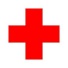 通路の幅は2m以上を確保
下履き
・軽症者等は、予め災害時の対応・避難方法等を決め、本人に伝えておくことが重要です。

・軽症者等及び新型コロナウイルス感染症を発症したと疑われる人の対応については、防災担当部局と保健福祉部局等が十分に連携の上で、適切な対応を事前に検討する。

・軽症者等が一時的に避難所に滞在する場合、
－敷地内の別の建物
　 とする。
－同一建物の場合は、
   動線を分け、 専用   
   階段とスペース、
　専用のトイレ、専用
　風呂等が必要

※軽症者等であっても原則として一般の避難所に滞在することは適当でないことに留意する。
受付
情報掲示板
専用トイレ
一般の避難者
障がい者
　車いす
 スペース
受付
2F
濃厚接触者専用階段
避難者スペース
着替えスペース
男性用
発熱者等
避難者スペース
出入口
発熱者等専用階段
高齢者
スペース
スロープ
専用トイレ
受付
男性トイレ
要配慮者
特設公衆電話
要配慮者
・障がい者
・高齢者
出入口
・基礎疾患を有する者
受付等のテントについては、建物の窓の付近に設置しないよう留意する。
用意するもの
妊産婦
受付
受付時でのチェック
・体温計（非接触型）・マスク
・アルコール消毒液（手指用）
おむつ・授乳
○避難者カードの記入
・次亜塩素酸溶液
濃厚接触者
専用トイレ
・ハンドソープ、ウェットティッシュ
○発熱、咳等、体調の確認
総合受付にて、滞在スペース・区面の振り分け（ナンバリング）を行う
・フェイスシールド
出入口
避難者
・ビニールシート
○要配慮等の確認
など
1F
・使い捨て手袋
濃厚接触者専用階段
受付
など
（マスク・体温計・上履き・ごみ袋持参）
※ 上記は全て実施することが望ましいが、災害時において、種々の制約が想定され、出来る範囲で最大限実施することが望まれる。
感染症対応時の避難所レイアウト（例）<避難受付以降>
Ｒ２．６．１０
第２版
＜集合スペース＞
＜専用スペース＞
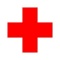 看護師や
保健師による巡回
物資
保管場所
専用階段、専用トイレの確保する。
（専用階段について、確保が難しい場合は、時間的分離・消毒等の工夫をした上で兼用することもあり得る。）
（健康な人との兼用は不可）
手洗い場
着替えスペース
女性用
避難者スペース
発熱者等専用階段
炊き出し
おむつ
交換
専用トイレ
男性更衣室
発熱者
物資
配布場所
避難者スペース
女性更衣室
発熱者等ｿﾞｰﾝ
授乳
スペース
テープ
女性トイレ
発熱者の家族※
境界線
一人分ずつ
小分けにして配食
濃厚接触者ｿﾞｰﾝ
看護師や保健師
による巡回
通路の幅は2m以上を確保
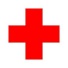 ｚ
軽症者等
（一時的）
受付
情報掲示板
専用トイレ
障がい者
　車いす
 スペース
・軽症者等及び新型コロナウイルス感染症を発症したと疑われる人の対応については、防災担当部局と保健福祉部局等が十分に連携の上で、適切な対応を事前に検討する。

・軽症者等が一時的に避難所に滞在する場合、
－敷地内の別の建物
　 とする。
－同一建物の場合は、
   動線を分け、 専用   
   階段とスペース、
　専用のトイレ、専用
　風呂等が必要

※軽症者等であっても原則として一般の避難所に滞在することは適当でないことに留意する。
受付
2F
濃厚接触者専用階段
避難者スペース
着替えスペース
男性用
避難者スペース
出入口
発熱者等専用階段
高齢者
スペース
スロープ
専用トイレ
男性トイレ
要配慮者
特設公衆電話
・障がい者
出入口
・高齢者
・基礎疾患を有する者
発熱者経路
妊産婦
※必要に応じて発熱者の家族及び同居者用の専用スペースを確保することを検討
おむつ・授乳
専用トイレ
出入口
1F
濃厚接触者専用階段
※ 上記は全て実施することが望ましいが、災害時において、種々の制約が想定され、出来る範囲で最大限実施することが望まれる。
Ｒ２．６．１０
第２版
健康な人の避難所滞在スペースのレイアウト（例）
●体育館のような広い空間において、健康な人が滞在するスペースとしては、以下のような方法が考えられる。
　 感染対策やプライバシー保護の観点からは、パーティションやテントを用いることが望ましい。
●感染リスクの高い高齢者・基礎疾患を有する人・障がい者・妊産婦等が滞在する場合には、避難所内に専用スペースを設けることが
　望ましいが、体育館内に専用ゾーンを設け、以下と同様の考え方で利用することも考えられる。
3m
（例）
1m～2m以上
テープ等による区画表示
（例）
テントを利用した場合
○一家族が一区画を使用し、人数に
　応じて区画の広さは調整する
1m
～2m
以上
3m
○家族間の距離を1m以上あける
1m～2m以上
1m～2m以上
※スペース内通路は出来る限り通行者が
　 すれ違わないように配慮する必要がある
○テントを利用する場合は、飛沫感染を
　防ぐために屋根がある方が望ましいが、
　熱中症対策が必要な際には、取り外す。
パーティションを利用した場合
○飛沫感染を防ぐため、少なくとも座位で口元より高いパーティションとし、プライバシーを確保
　する高さにすることが望ましい。また、換気を考慮しつつ、より高いものが望ましい。
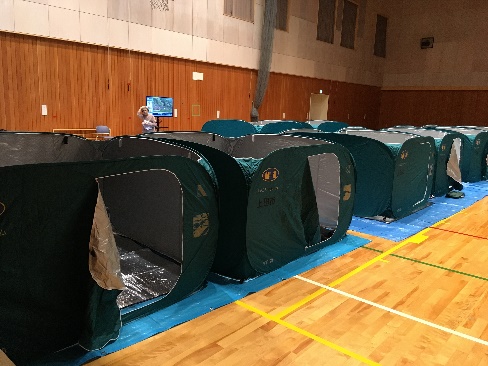 （例）
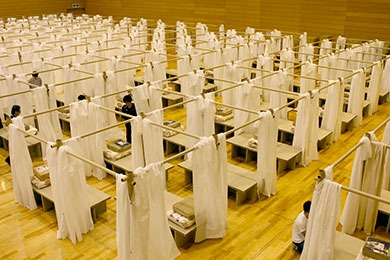 段ボールベッド
1m～2m以上
※ 人と人の間隔は、できるだけ2m（最低1m）空けることを意識して過ごしていただくことが望ましい。
※ 避難所では、基本的にマスクを着用することが望ましい。特に、人と人との距離が1mとなる区域に入る人はマスクを着用する。
※ 上記は全て実施することが望ましいが、災害時において、種々の制約が想定され、出来る範囲で最大限実施することが望まれる。
Ｒ２．６．１０
第２版
発熱・咳等のある人や濃厚接触者専用室のレイアウト（例）
●発熱・咳等のある人及び濃厚接触者は、それぞれ一般の避難者とはゾーン、動線を分けること。
●発熱・咳等のある人は、可能な限り個室にすることが望ましいが、難しい場合はそれぞれ専用のスペースを確保する。
   やむを得ず同室にする場合は、パーティションで区切るなどの工夫をする。
●濃厚接触者は、可能な限り個室管理とする。難しい場合はそれぞれ専用のスペースを確保する。やむを得ず同室にする場合は、パーティ
　 ションで区切るなどの工夫をする。
※濃厚接触者は、発熱・咳等のある人より優先して個室管理とする。
●人権に配慮して「感染者を排除するのではなく、感染対策上の対応であること」を十分に周知する。
（例）
換気窓
換気窓
換気窓
換気窓
換気窓
出入口
出入口
出入口
出入口
消毒液等
消毒液等
消毒液等
消毒液等
※飛沫感染を防ぐため、少なくとも座位で口元より高いパーティションとしとし、プライバシーを確保する高さにすることが望ましい。また、換気を考慮し　
　 つつ、より高いものが望ましい。
・軽症者等は、予め災害時の対応・避難方法等を決めておくことが望ましいが、避難所に一時的に滞在する場合がある。
・感染予防および医療・保健活動のしやすさの観点から、地域における感染拡大状況や、各避難所、活用するホテル・旅館等の状況を踏まえ、
　防災担当部局や保健福祉部局等の連携のもと、必要に応じて特定の避難者の専用の避難所を設定することも考えられる。
　（例：高齢者・基礎疾患を有する者・障がい者・妊産婦用、発熱・咳等の症状のある者用、濃厚接触者用）
※ 発熱・咳等のある人及び濃厚接触者は、マスクを着用する。
※ 上記は全て実施することが望ましいが、災害時において、種々の制約が想定され、出来る範囲で最大限実施することが望まれる。